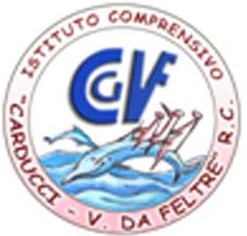 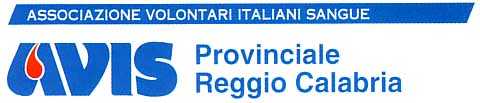 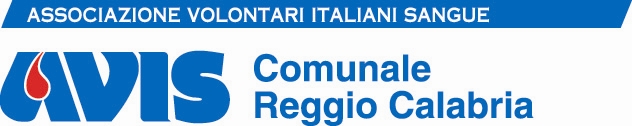 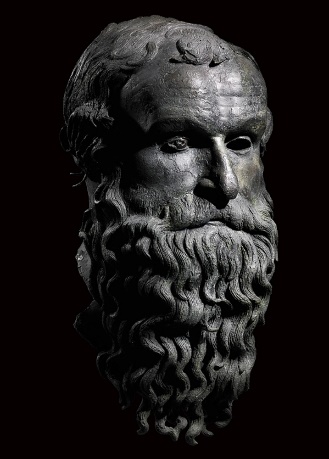 Istituto Comprensivo «Carducci – V. Da Feltre»
AVIS Provinciale Reggio Calabria & Avis Comunale Reggio Calabria
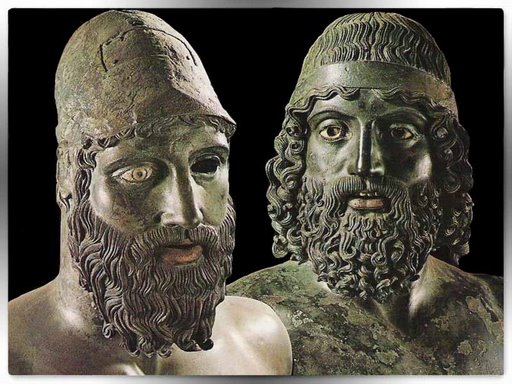 «ANASSILA»
Tiranno reggino e campione olimpico
Saluti ed introduzione:

Prof.ssa Rina Pasqualina MANGANARO
Dirigente scolastico 
Istituto Comprensivo «Carducci – V. Da Feltre»

Relaziona: 

Prof. Diego GERIA
Vicepresidente AVIS Comunale RC
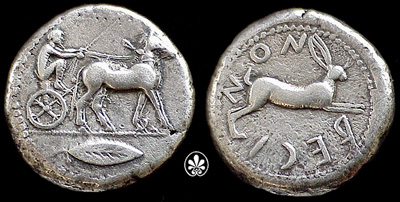 Mercoledì 20 Aprile
Ore 10:00
Aula Magna 
Istituto Comprensivo
«Carducci – V. Da Feltre»
Reggio Calabria